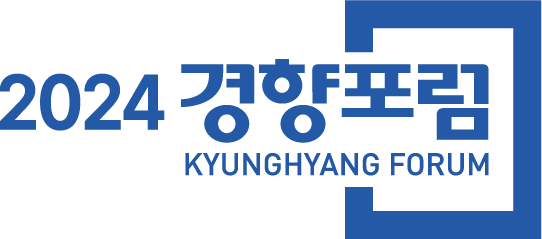 2024년 6월 26일(수) 08:00~17:00 / 서울 중구 소공동 롯데호텔 크리스탈볼룸(2층)
환불신청서
위의 내용으로 참가등록비 환불을 신청합니다
신청자 :                        (서명)
◈ 본 환불신청서를 2024년 6월 24일(월) 18:00 이전에 메일 (forum@kyunghyang.com) 
    또는 팩스(02-522-4749)로 전송하여 주십시오. 이후로는 환불이 불가합니다.

◈ 참가등록비 환불은 포럼 종료 후에 이루어지며, 모든 환불에 필요한 수수료는 공제되어
    지급됩니다.

◈ 기타 문의사항
    경향포럼 운영 사무국 Tel. (02) 522-4738